2019年暖·互助超封顶线
职工互助金申报工作通知
中国职工保险互助会北京办事处
北京市职工互助保障服务中心
目    录
2019年超封顶线申报系统说明
1
2019年超封顶线申报填写说明
2
2019年超封顶线申报时间安排
3
2019年超封顶线申报系统说明
1
2019年超封顶线申报系统说明
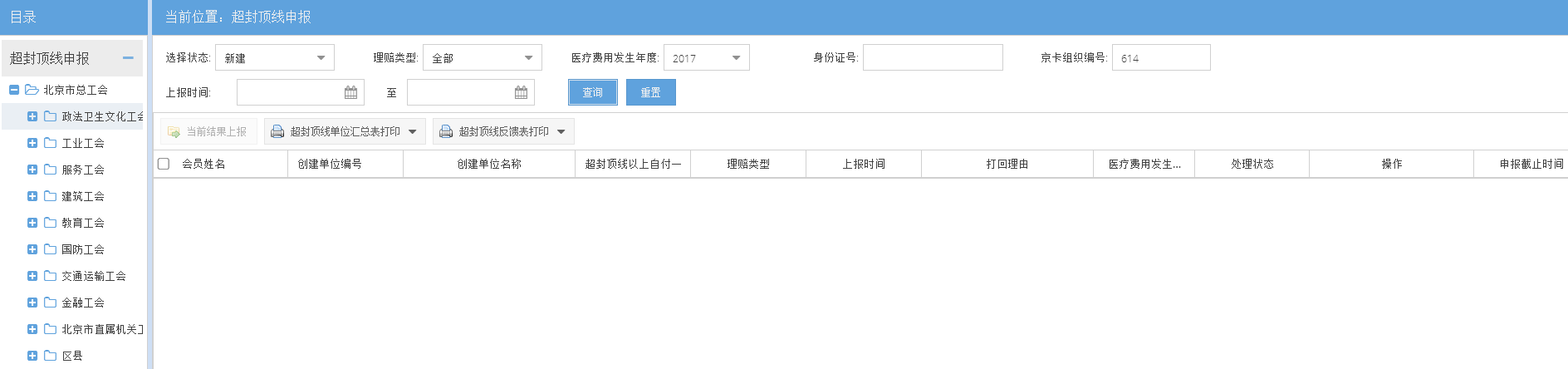 说明：超封顶线申报系统是互助保障业务系统的一个外接系统,申报系统基于工会会员服务卡的组织结构开发，只针对暖·互助超封顶线职工互助金申报。
www.bjzghzbx.com
超封顶线申报系统登录
1.基层单位——已建立互助保障业务系统账号
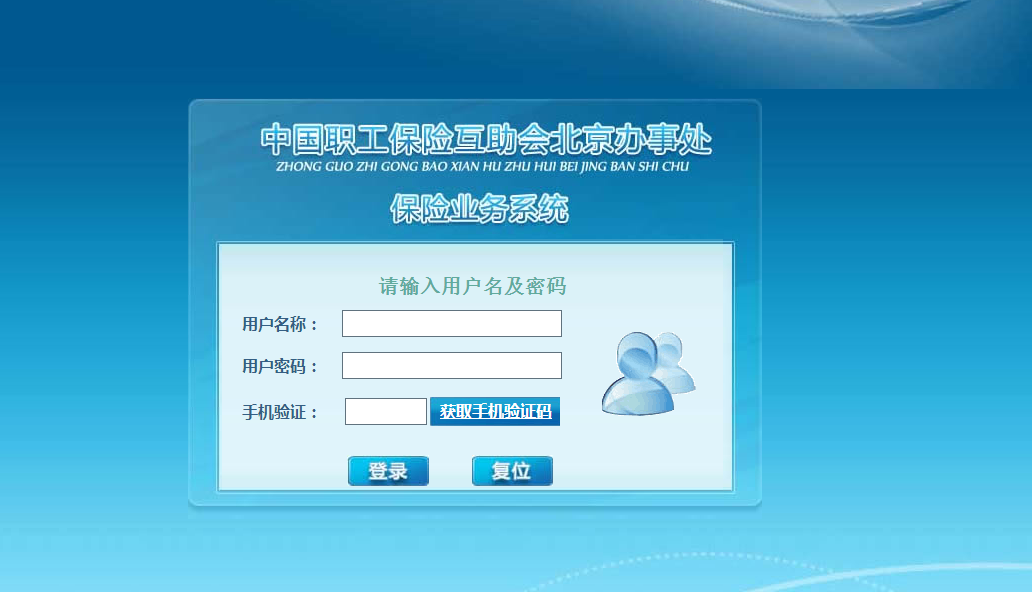 1.输入用户名称和用户密码
2.点击获取手机验证码
3.点击登录进入系统
www.bjzghzbx.com
超封顶线申报系统登录
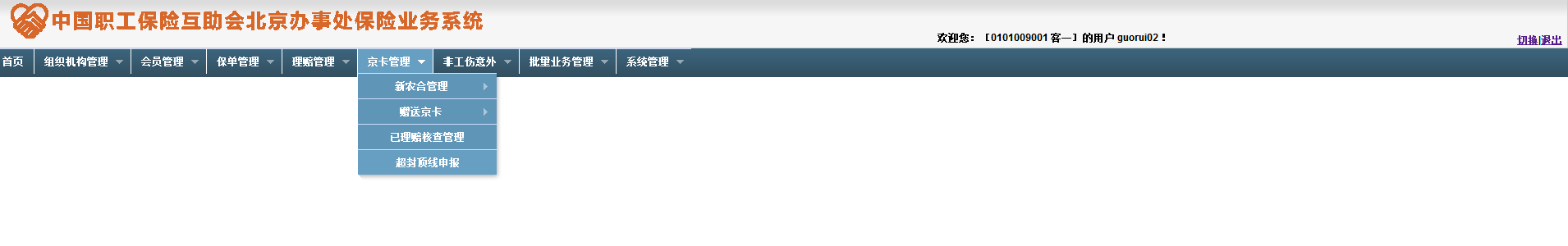 1.点击“京卡管理”菜单
2.点击“超封顶线申报”进入申报页面
www.bjzghzbx.com
超封顶线申报系统登录
医疗费用发生年度：2019
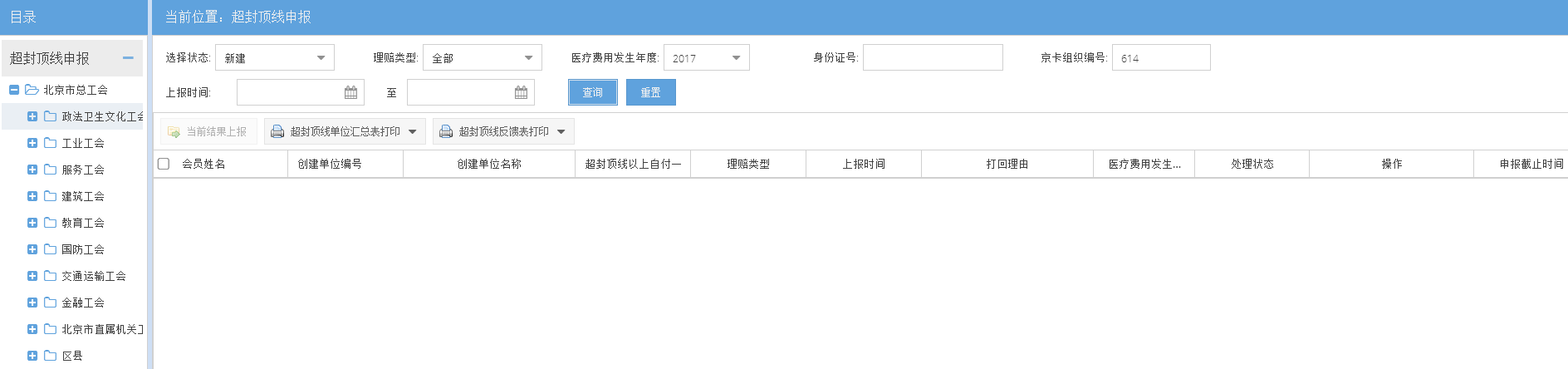 选择状态：新建、待受理、打回
填写京卡组织编号
2019
理赔类型：全部、普通门诊、普通住院、特病
点击：查询
说明：
    搜索条件为“选择状态”、“理赔类型”、“医疗费用发生年度”、“京卡组织编号”（也可以从左侧京卡组织机构选择），可根据以上搜索条件进行查询。
www.bjzghzbx.com
超封顶线单位汇总表
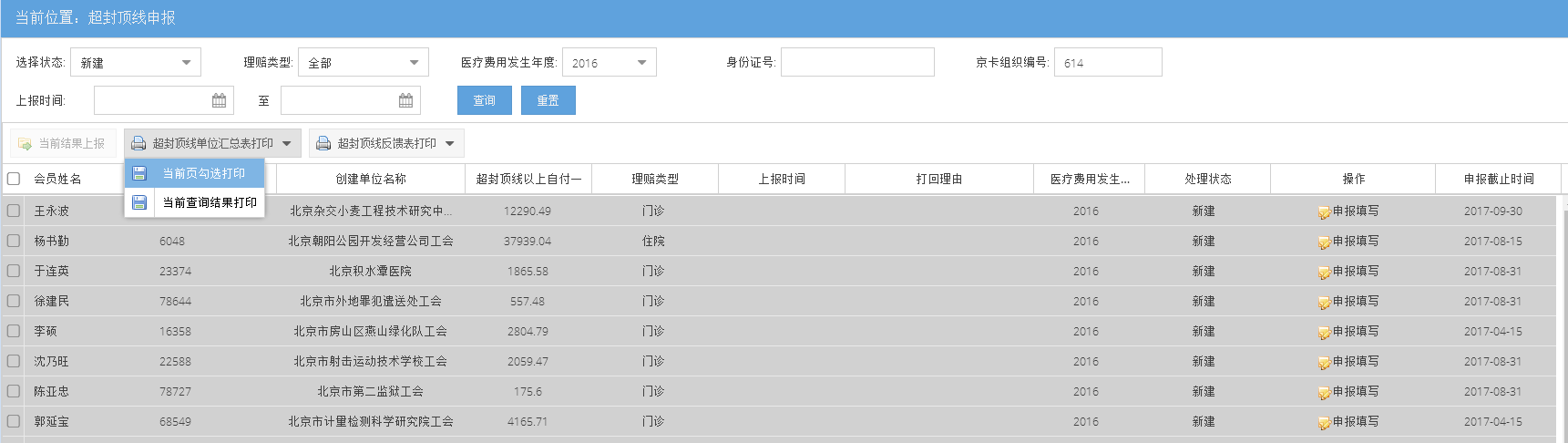 2019
“超封顶线单位汇总表打印”导出相应电子表格。
www.bjzghzbx.com
超封顶线单位汇总表
2019
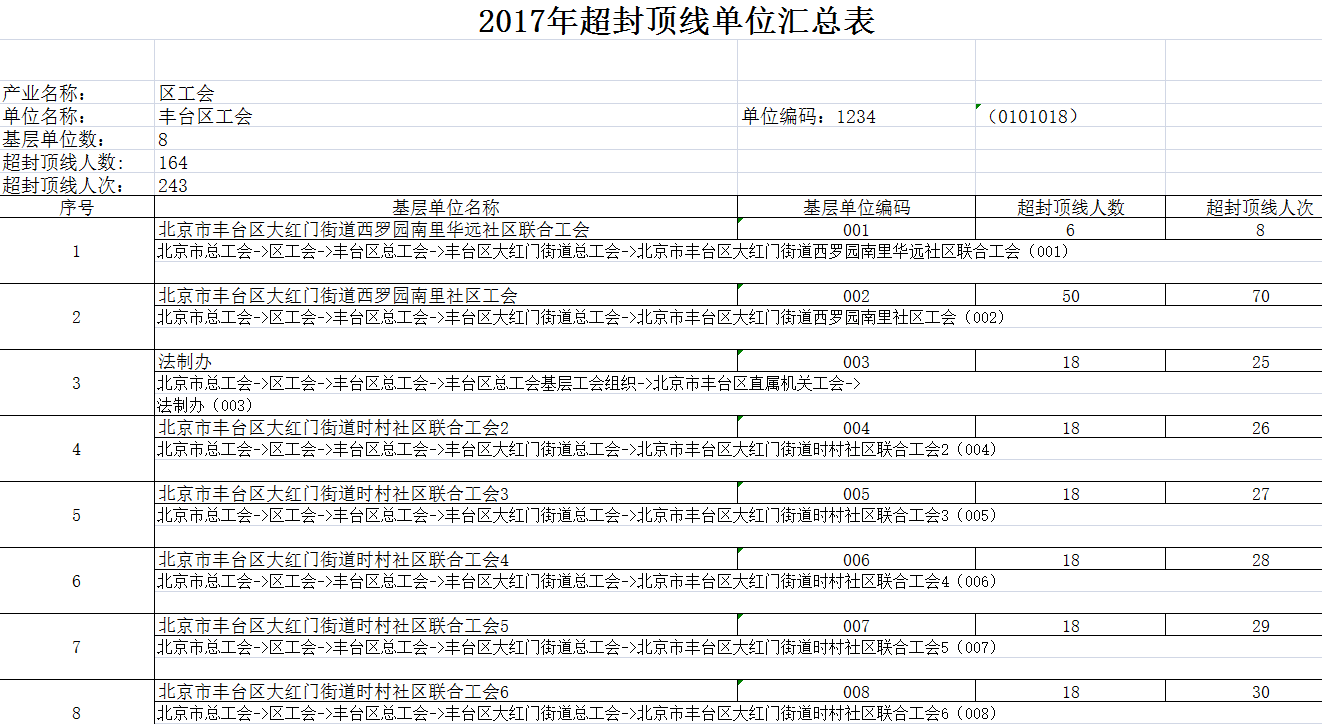 2018
www.bjzghzbx.com
2.基层单位——未建立互助保障业务系统账号
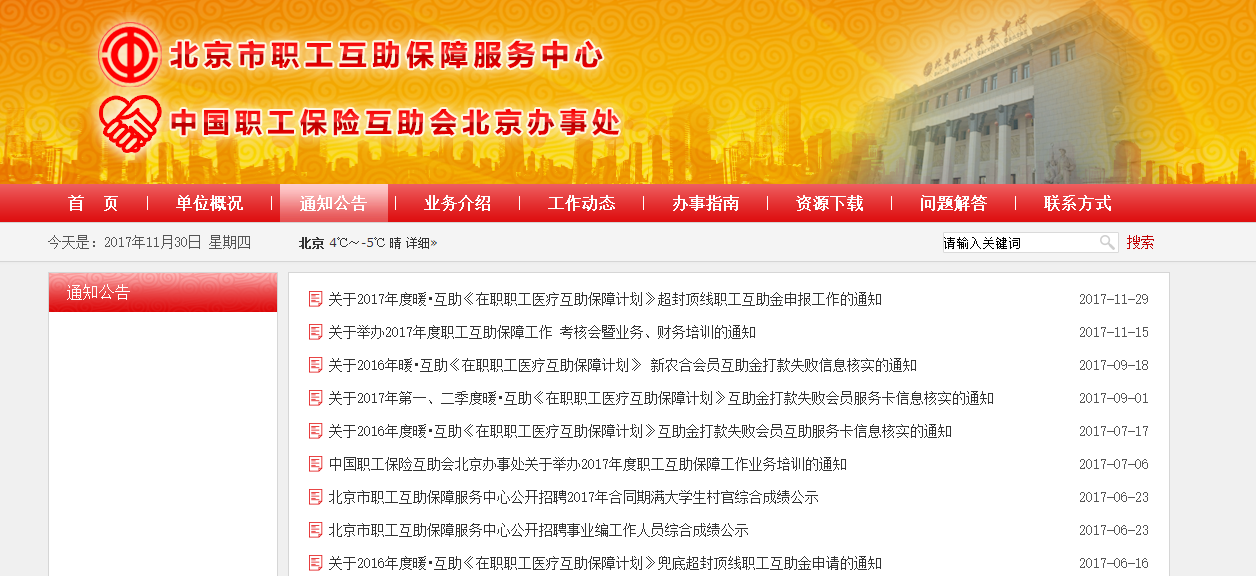 2019
在办事处官网“通知公告” 中《关于2019年暖·互助超封顶线职工互助金申报工作的通知》里，点击“暖·互助超封顶线申报系统”链接。
www.bjzghzbx.com
2.基层单位——未建立互助保障业务系统账号
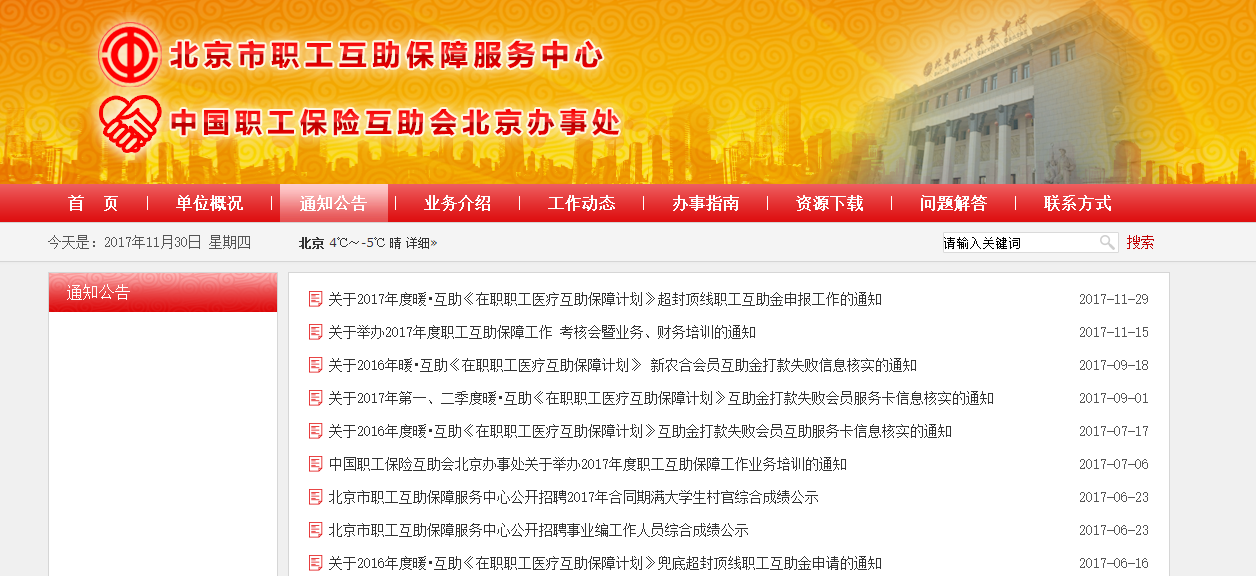 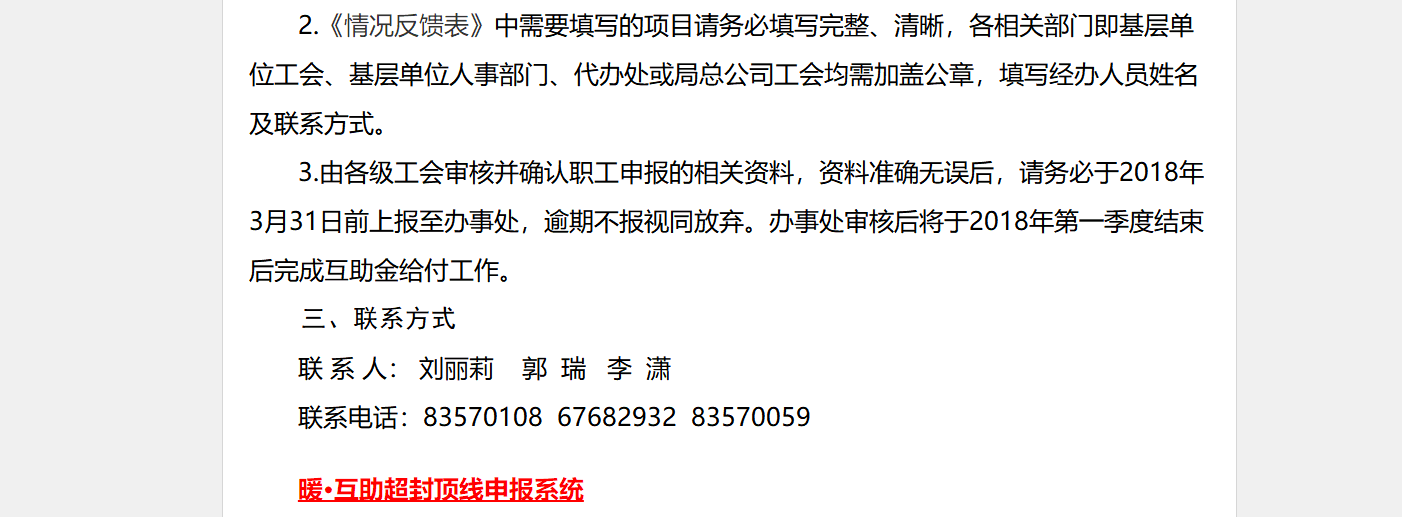 2018
2019
15
2019
许 鹏
点击此链接
www.bjzghzbx.com
2.基层单位——未建立互助保障业务系统账号
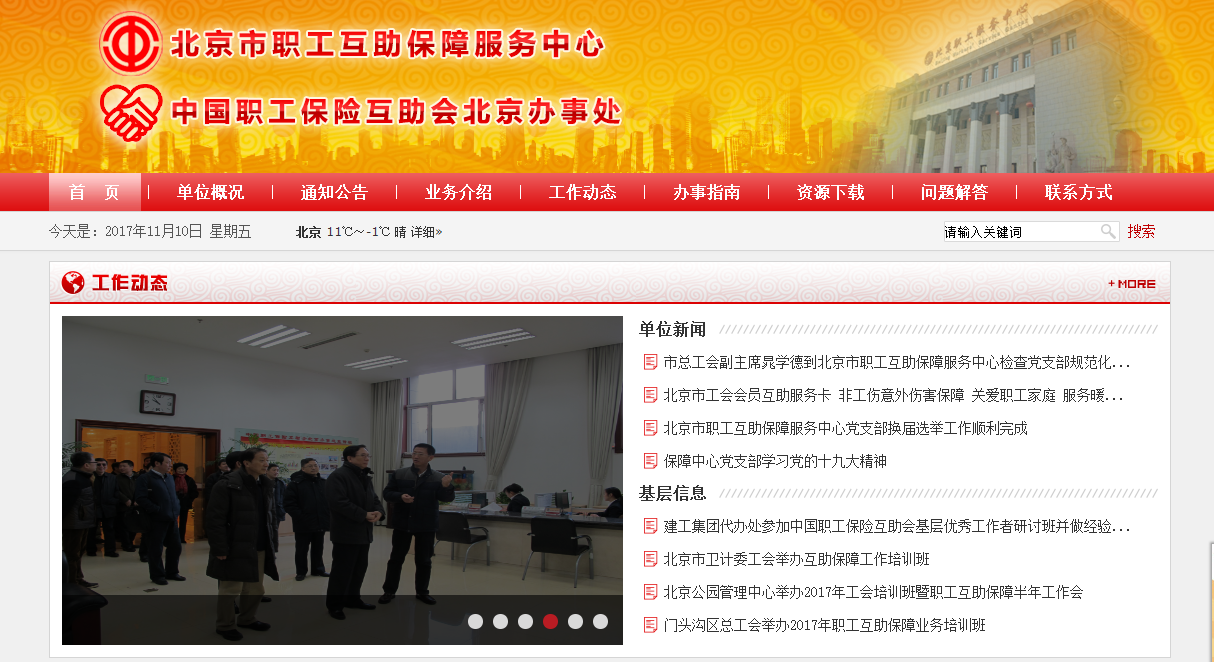 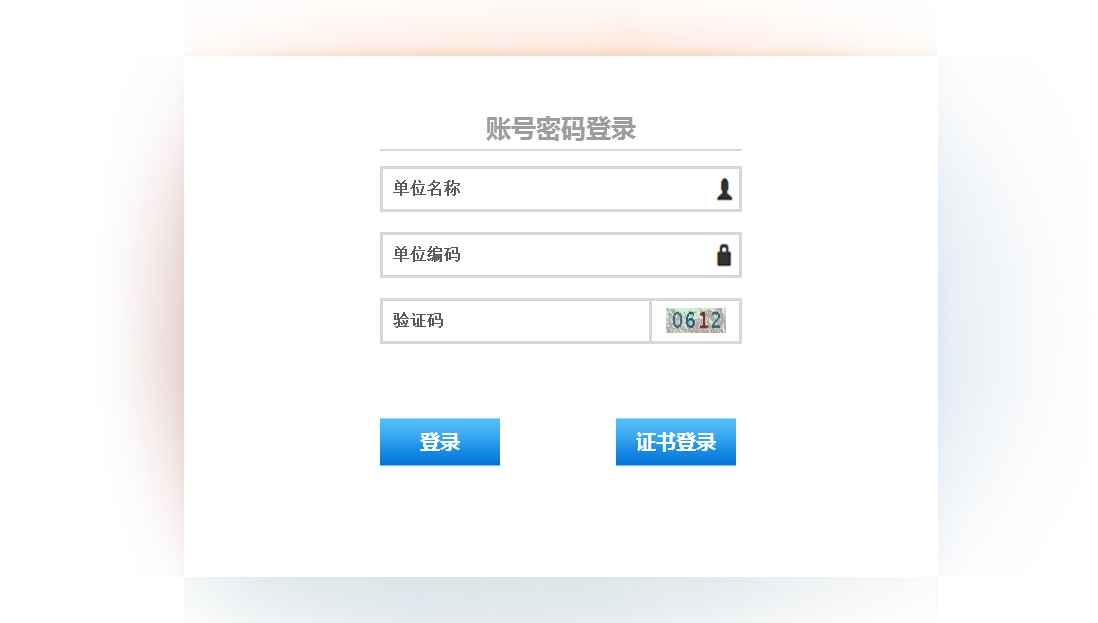 说明：未建立互助保障业务系统账号可从门户网站通知公告中选择“超封顶线申报工作通知”（点击通知中的链接），进入登录界面，输入单位名称（工会会员服务卡组织单位名称）和单位编码（工会会员服务卡组织单位编码）后登录。
www.bjzghzbx.com
2019年超封顶线申报填写说明
2
超封顶线申报填写说明
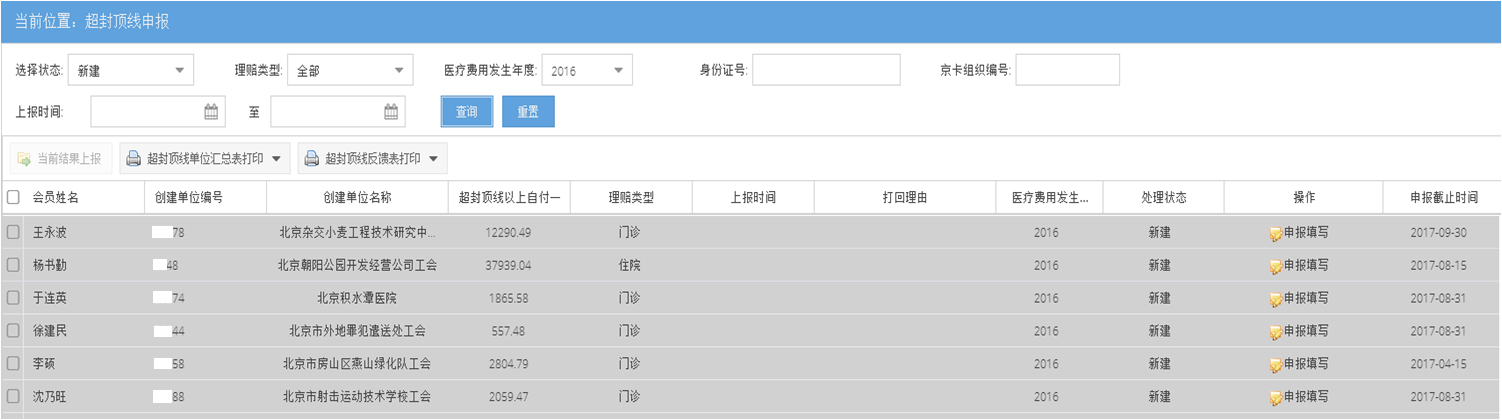 点击“申报填写”查看详细页面
申报截止时间
2020-3-15
2020-3-15
2020-3-15
说明：申报单位搜索出“新建” 或“打回”状态理赔单才能进行“申报填写”。
注：所有申报操作需要在“申报截止时间”之前上报至待受理状态，超过截止时间未上报视为放弃申报!
www.bjzghzbx.com
超封顶线申报填写说明
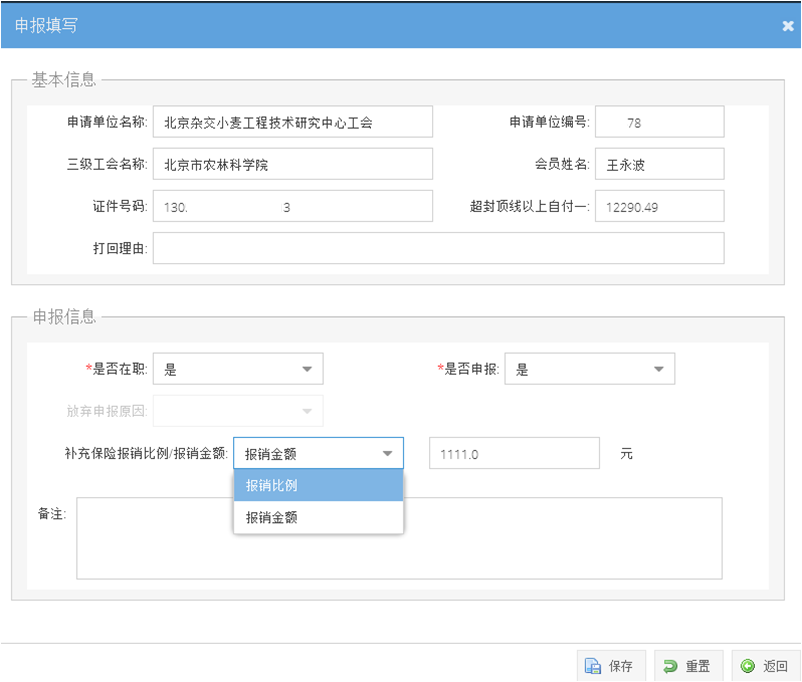 按实际报销金额
说明：1、申报单位根据职工实际情况选择“是否在职”、“是否申报”填写。
      2、如“是否申报”选项为“是”，则“补充保险报销比例/报销金额”旁边的下拉框可选“报销金额”或“报销比例”，在数值框内填写金额或比例。
www.bjzghzbx.com
超封顶线申报填写说明
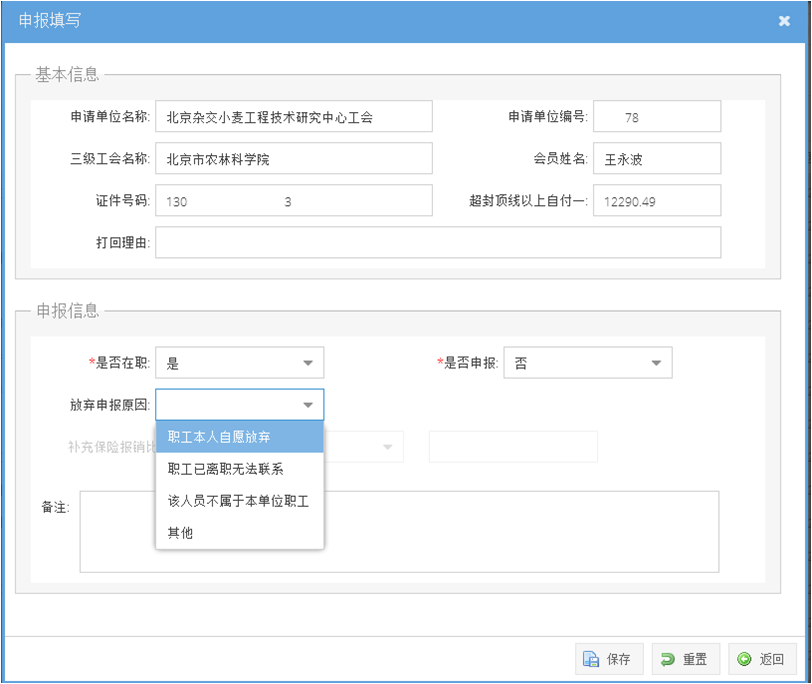 说明：如“是否申报”选项为“否”，则“补充报销报销比例/报销金额”输入框变为不可输入状态， 且必须填写“放弃申报原因”才能保存（原因选为“其他”时，必须填写“备注栏”才能保存。
www.bjzghzbx.com
超封顶线反馈表下载
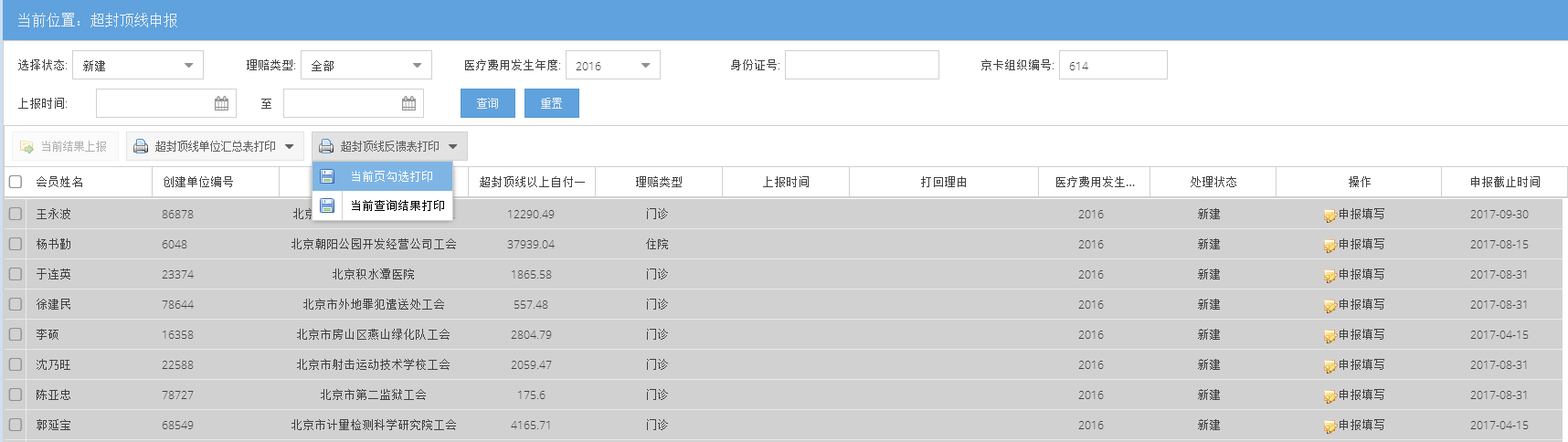 已经完成“申报填写”的理赔单选择“超封顶线反馈表打印”导出相应电子表格并打印纸质单据。
www.bjzghzbx.com
超封顶线情况反馈表
2019
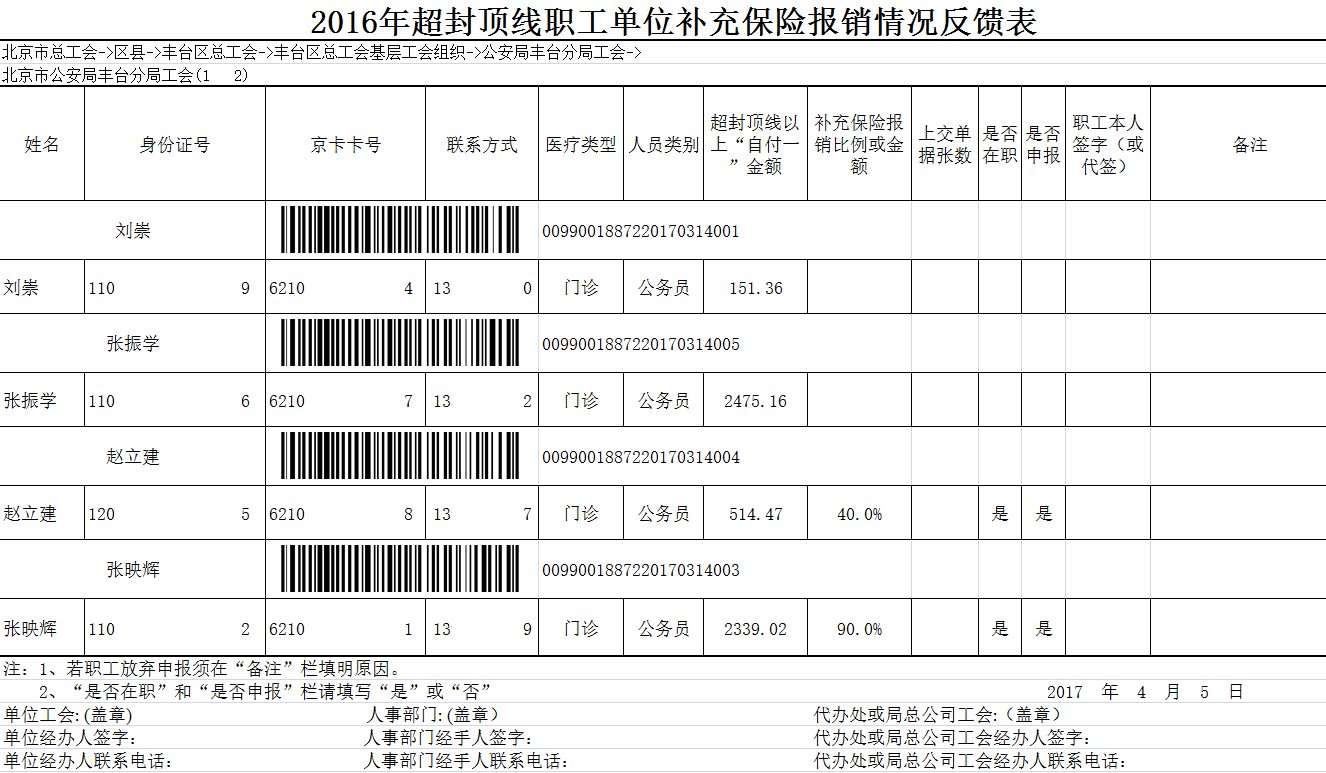 生成超封顶线反馈表时，按最基层单位单独生成独立的反馈表，同一基层一张表最多显示4笔理赔单
www.bjzghzbx.com
超封顶线理赔单上报
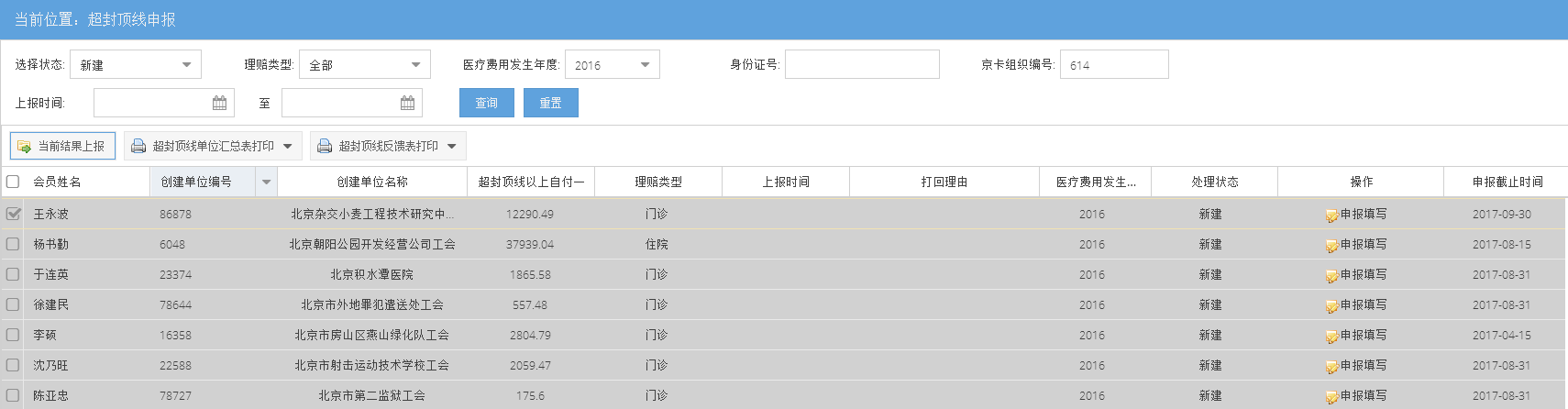 说明：对填写完成的理赔单，点击“当前结果上报”将理赔单上报到待受理状态。
注：待受理状态下的超封顶线反馈表，不允许修改。
www.bjzghzbx.com
2019年超封顶线申报时间安排
4
申报时间安排
进入“暖·互助超封顶线申报系统”，按要求进行填报，同时进行线下申报工作。
2020年
1月15日
线上、线下申报工作截止，逾期不报视同放弃。
2020年
3月15日
感谢您对互助保障工作的大力支持！
公益部联系电话：8357.0059   6768.2932   8357.0108